Getting started with cloud services development
Paul Yuknewicz
Principal Program Manager Lead
Visual Studio Azure Tools
3-040
Agenda
Cloud service overview
Building applications
Deployment and updates
Everyday troubleshooting
Demos, demos, demos
Tips ‘n tricks
Compute Options
Virtual machine

Easily deploy and run durable Windows Server and Linux virtual machines using an IaaS environment
Cloud services

Highly-available, scalable applications and services using a rich PaaS environment. Support advanced multi-tier scenarios, automated deployments and elastic scale
Web sites

Quickly and easily deploy sites to a highly scalable cloud environment
Today’s focus
Cloud service
Queue
Web role 
instances
IaaS virtual
machine
Worker role 
instances
IIS
Load Balancer
Virtual machine

Application
HTTP/HTTPS, TCP
Storage options
Table storage
SQL database
Blob storage
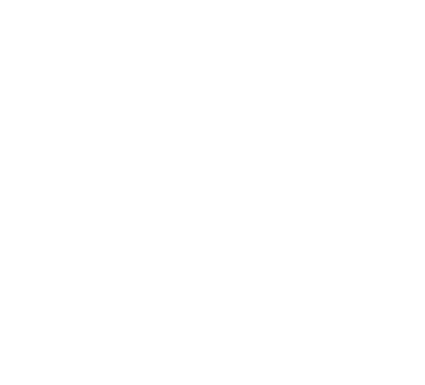 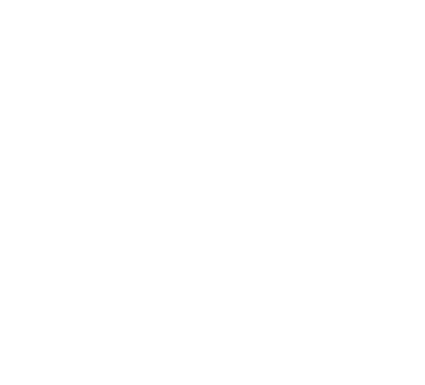 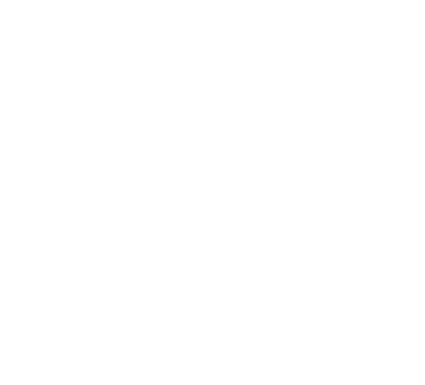 Windows Azure SDK for .NET–October 2012 (1.8)
Includes free add-in for Visual Studio 2010 SP1 and Visual Studio 2012
Write, configure, debug and publish your Windows Azure application from Visual Studio
Support building cloud services that use .NET 4.0 and .NET 4.5 (Windows Server 2008 R2 & Windows Server 2012)
Works with (the free) Visual Web Developer express, Visual Studio professional, premium and ultimate
Azure & ALM in Visual Studio premium and ultimate together
Get the tools from
Project template in Visual Studio
Azure developer center http://www.windowsazure.com/en-us/develop/net/
Azure SDK Releases Summary–Platform, Productivity, and ALM
March ‘11 1.3: VMRole, connect, RDP
Aug ‘11 1.4: Multiple cloud configs, package command, web deploy, VS profiler
Sept ‘11 1.5: Add Azure Deployment proj, package & build validation, build performance, Universal Provider NuGet pkg
Nov ‘11 1.6: simplified publish, in-place upgrade, simple RDP, cmdline MSBuild
June ’12 1.7 Sp1: added VS2012, side-by-side with 1.6, caching preview, virtual machines preview, networking enhancements (UDP, any, DirectPort), CloudConfigHelper, publish from TFS
Oct ’12 1.8: .NET 4.5 (Windows Server 2012), caching GA, storage updates
Build and deploy a cloud service
Demo
Tips
Understanding Emulator vs. Azure differences
IIS Express is lightweight option; runs by default as your user account**
IIS Server is full fidelity option; runs by default as network service**
Emulator ideal for dev and unit testing multi-instance behavior
Azure ideal for true integration testing (clean system with no custom folders or files, no GAC’d dependencies, actual network and identities)
Configuration
Use multiple Cloud config (.CSCFG) files to target Azure environments (e.g., cloud, local, test, LKG, prod)
Use config transforms for multiple web.config
Use CloudConfigurationManager to load settings
** F5 & Emulator scenarios presently require running VS as admin-elevated
Working with cloud configuration settingsCloudConfigurationManager
Load a cloud setting by key name:
//tries to load setting from cloud .CSCFG and falls back to web.config
private string conn = CloudConfigurationManager.GetSetting("conn");
ServiceConfiguration.Cloud.cscfg example (enables changes post-deployment):
<ConfigurationSettings>
	<Setting name="conn" value=“db://mydatavm.cloudapp.net/" />
</ConfigurationSettings>
Web.config example:
<appSettings>
	<add key=“conn” value=“db://mydatavm.cloudapp.net/" />
</appSettings>
Tips
Publish
Save .publishsettings in a SAFE place for reuse
Pick the right cloud service config for the target environment
Save full environments as publish profiles
Leverage the Windows Azure activity log for support & trace info
Inspect validation warnings–fast failure is important
Enable agents you need: diagnostics, profiling, intellitrace
Diagnostics in the cloud–key VS tools
Remote desktop
Interact with actual role instances (VMs)
Enable in the project
Connect in VS server explorer, portal, or using PowerShell
Windows Azure Diagnostics
System logs
Application traces
IntelliTrace (Visual Studio ultimate only)
Historical record of code execution
Like a DVR for debugging when live debugging isn’t possible
Everyday cloud troubleshooting
Demo
Continuous delivery to the cloud
Automates packaging and deployment to Azure
Multiple methods: TFS build, scripting MSBuild and PowerShell 
Trigger manually, on check-in, or nightly
SDK & tools installable on build servers without VS
Complete guidance & code available
Team foundation service: https://www.windowsazure.com/en-us/develop/net/common-tasks/publishing-with-tfs/ 
On-premise: https://www.windowsazure.com/en-us/develop/net/common-tasks/continuous-delivery/#step1
Continuous delivery
Demo
Summary–Visual Studio + Windows Azure SDK
Platform for scalable N-tier services
Tools to improve development of cloud services
Integration with application development lifecycle
Related Sessions
Wed, 11:15 – B33 McKinley – Windows Azure Overview (Scott Guthrie)
Wed, 13:45 – B33 Introduction to Windows Azure IaaS (Mark Russinovich)
Fri, 8:30am – B92 Odyssey – Advanced Cloud Services (Haishi Bai)
Resources
http://www.windowsazure.com/en-us/develop/net/
Please submit session evals on the Build Windows 8 App or at http://aka.ms/BuildSessions
Resources
Follow us on Twitter @WindowsAzure
Get Started: www.windowsazure.com/build
Please submit session evals on the Build Windows 8 App or at http://aka.ms/BuildSessions